Race, reading, & youth
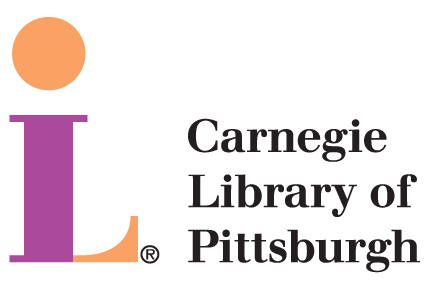 Who We Are:
Zia Meyer
L’Oréal Snell
Angela Wiley
We would also like to acknowledge the work of Brittany Thurman and Camden Yandel on this workshop.
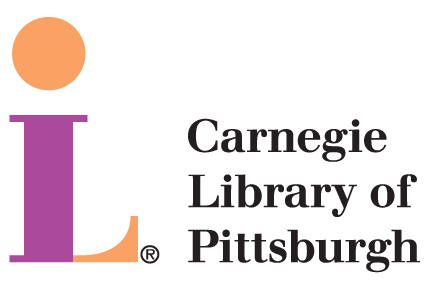 Why We're Doing This Work
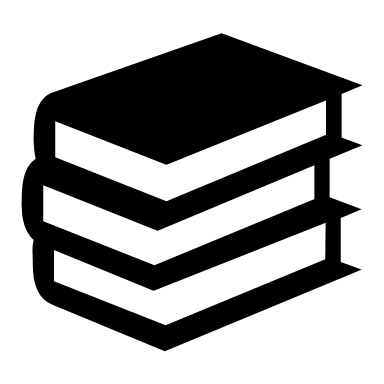 67% of PPS Students are non-white (53% African American and 14% "other races")

 #1 District Goal for PPS is to increase proficiency in literacy for all students

 #4 District Goal is to eliminate racial disparity in achievement levels of African-American students

Reports show that when students have positive racial identity, they perform better in academic spaces

Students who do not read during summer vacation loose an average of one month of academic progress over the summer*
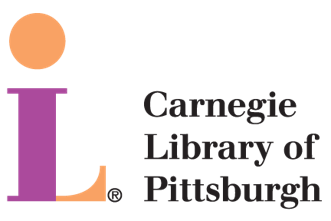 http://www.readingrockets.org/article/summer-reading-loss
True or False?

The books I read as a child represented my identities and experiences.
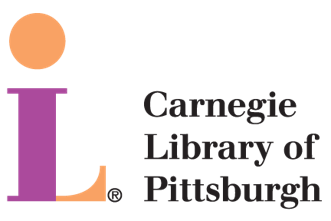 Post-it Note Questions
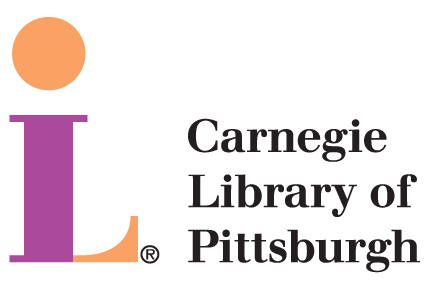 People of color make up what percent of the US population?
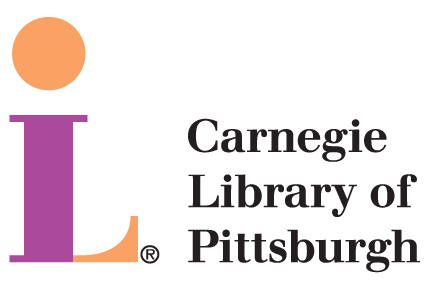 People of color make up what percent of the US population?

38.8%
Source: U.S. Census Quick Facts Estimate https://www.census.gov/quickfacts/fact/table/US/PST045218
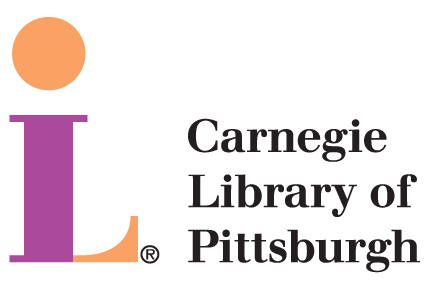 What percent of children’s books published in 2018 were about People of Color?
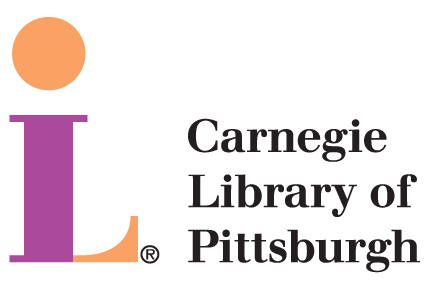 What percent of children’s books published in 2018 were about People of Color?
27%
Source: Cooperative Children's Book Center https://ccbc.education.wisc.edu/books/pcstats.asp
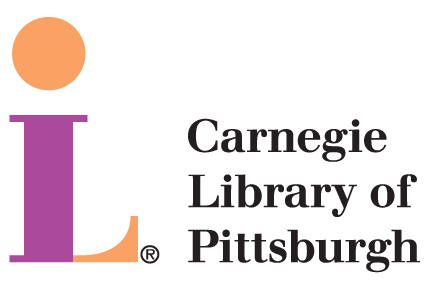 What percent of children’s books published in 2018 were by Black, Latino, and Native Authors (combined?)
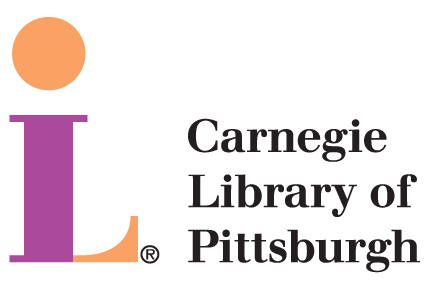 What percent of children’s books published in 2018 were by Black, Latino, and Native Authors (combined?)
12.2%
Source: Cooperative Children's Book Center https://ccbc.education.wisc.edu/books/pcstats.asp
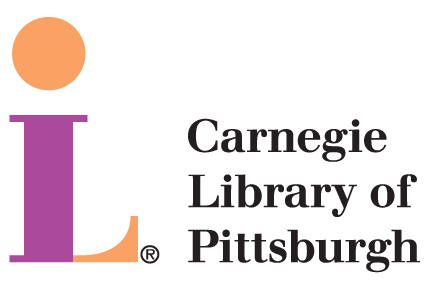 At what age do children start to notice race?
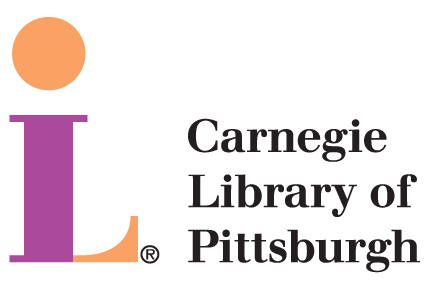 At what age do children start to notice race?
3 months
Source: PRIDE Report https://www.racepride.pitt.edu/
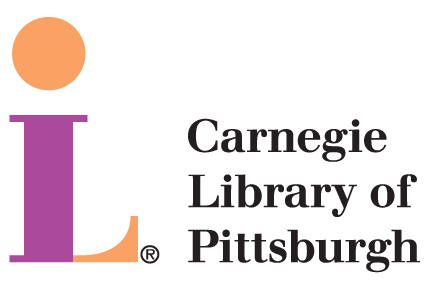 Post-It Q&A
*Collected by the Cooperative Children’s Book Center (CCBC)
People of color make up what percent of the US population?
37%
What percent of children’s books published in 2018 were about People of Color?
27%*
What percent of children’s books published in 2018 were by Black, Latino, and Native Authors (combined?)
12.2%*
3 months
At what age do children start to notice race?
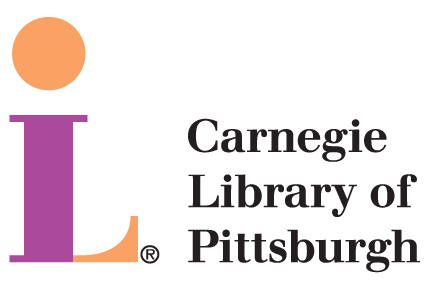 Community Engagement
How do we make sure that the books and activities that we bring to an event or program are reflective of the community? 
Is the library a part of the gentrification of the neighborhoods or  
Does it intersect in the neighborhoods with underserved populations: the homeless, LGBTQIA+, elderly, disabled and Black women and children?
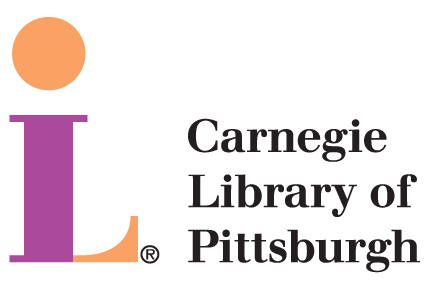 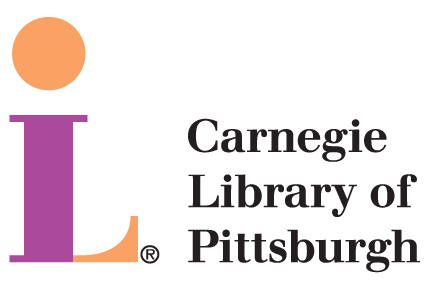 Community Engagement
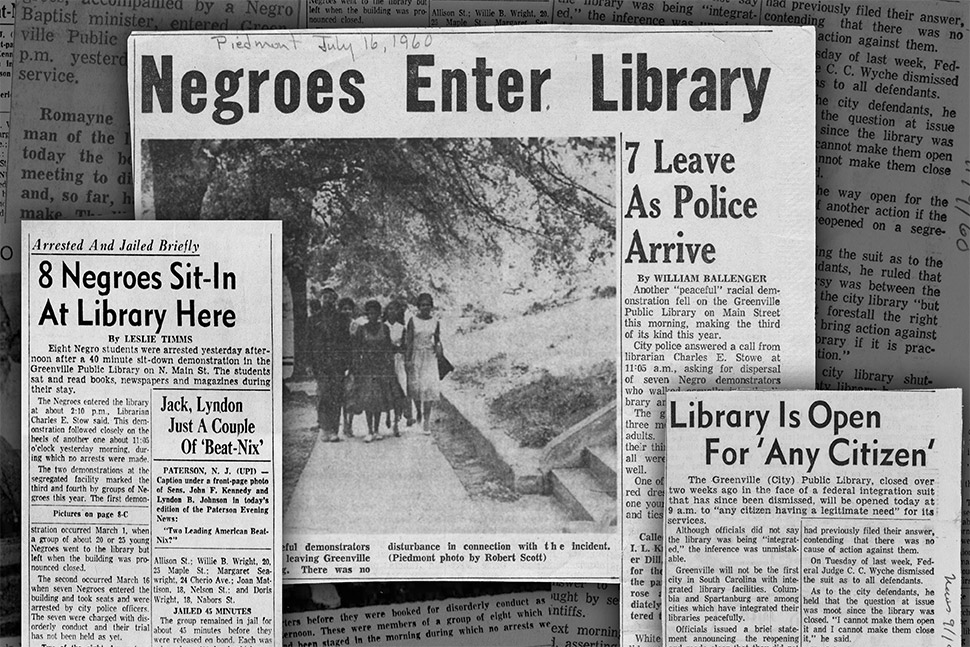 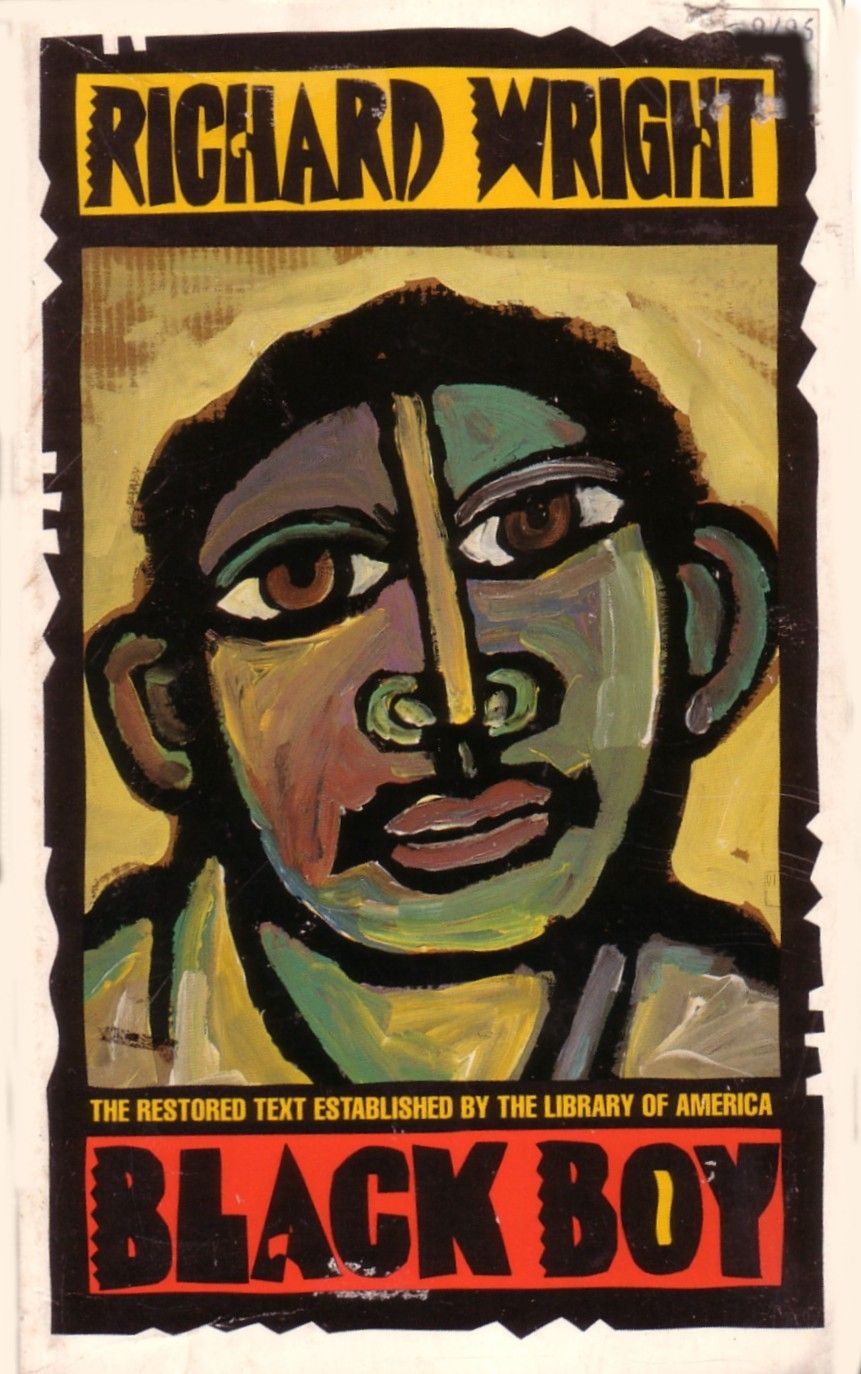 Black Boy by Richard Wright 
Freedom Libraries
Greenville 
Drag Queen Story Hour
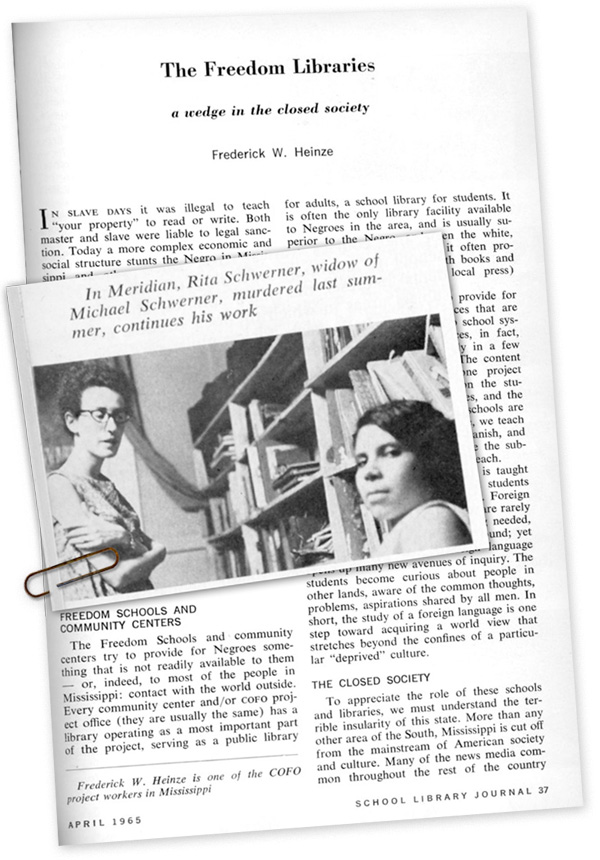 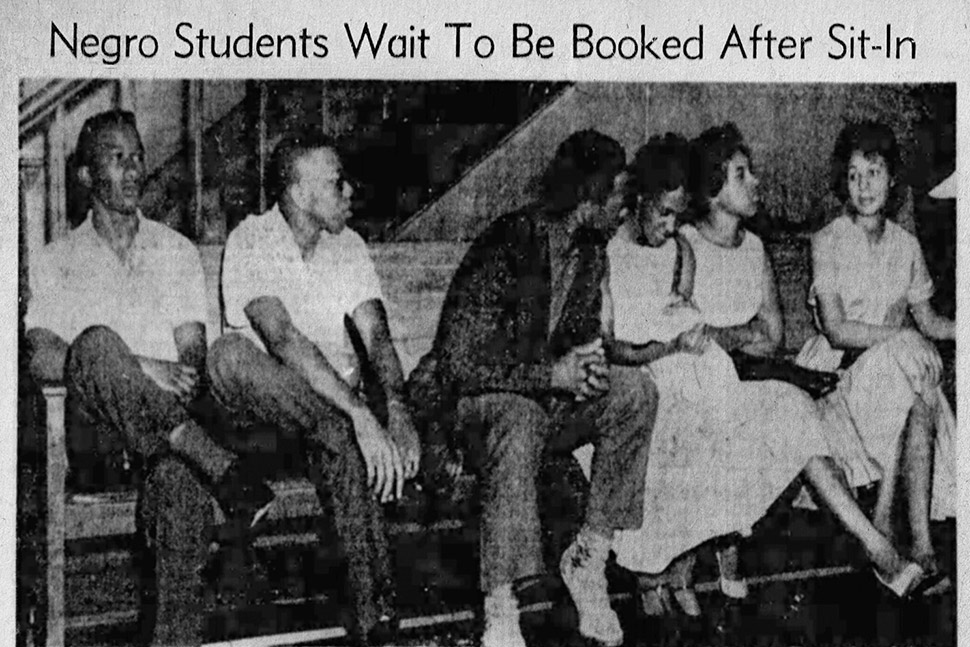 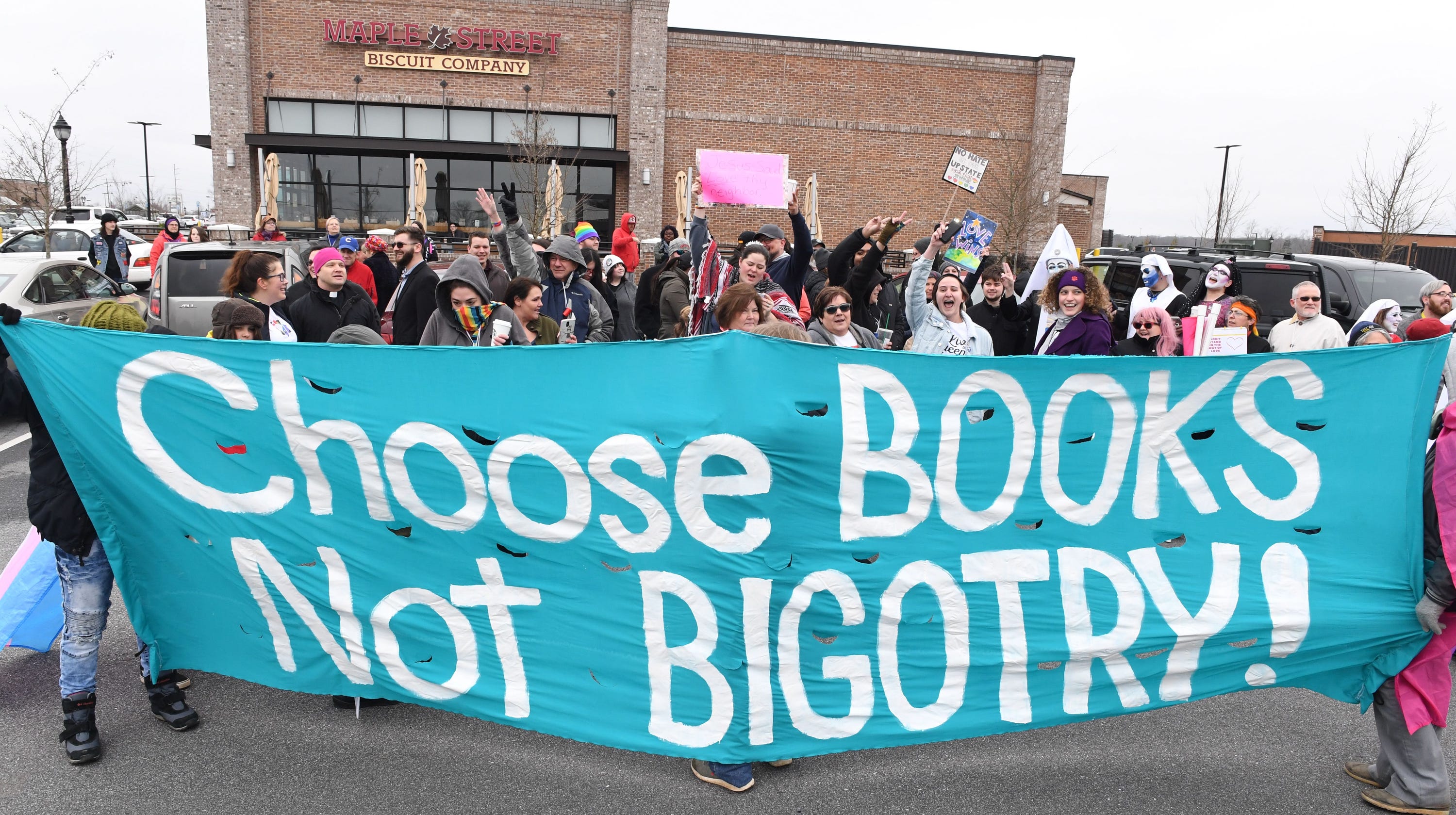 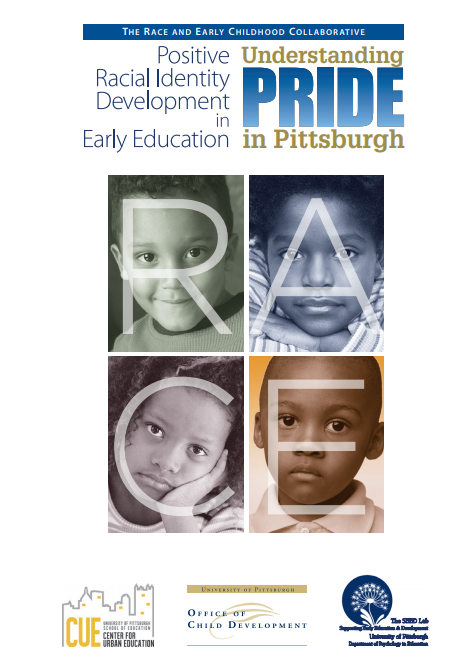 Center for Urban Education
Office of Child Development
Supporting Early Education Development (SEED) Lab
Goals: determine if and how parents and teachers discuss race with young children, determine developmental issues related to positive racial identity, and generate recommendations
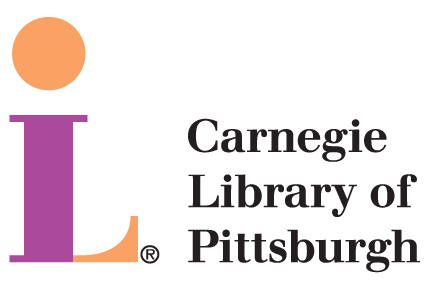 PRIDE Report
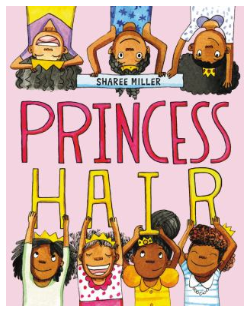 Positive racial identity = a positive attitude and belief about one's racial group
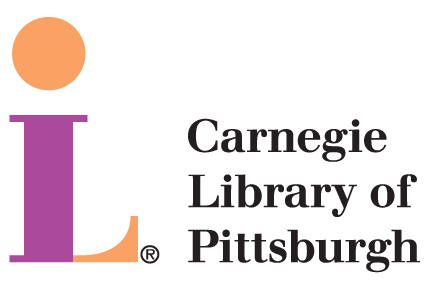 PRIDE Report
65% of respondent parents said their children were talking about race 
100% of the African American parents said their children were talking about race
Grown-ups said talking about race is important, but they don't know how
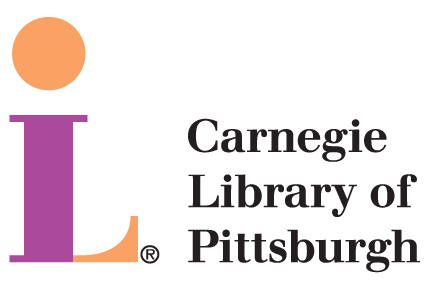 Your Turn!Book Exploration
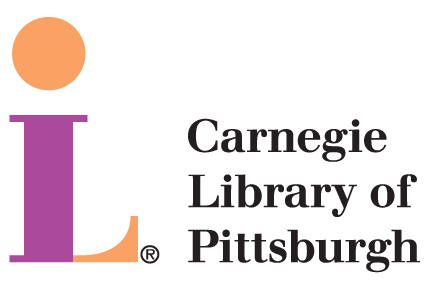 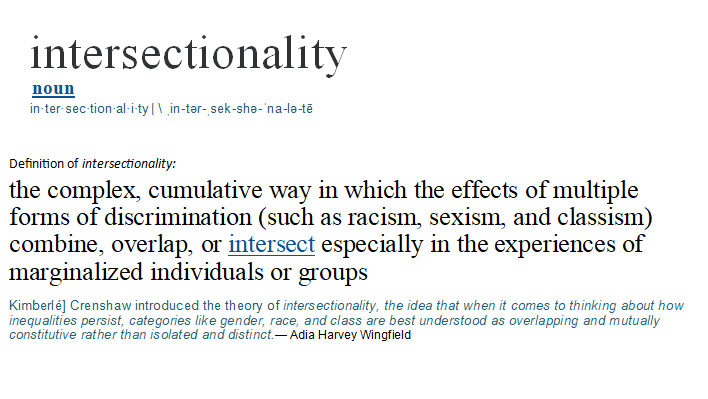 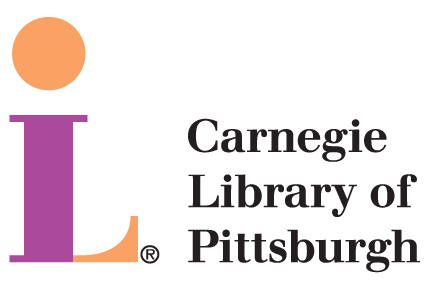 Book Exploration Questions
What is the first thing you noticed about your book?
What made you choose that book?
Is your book intersectional?
Is your book an own voice book?
Does it matter if a book is intersectional and/or own voice if you (or a child) simply enjoy the story?
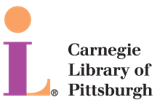 [Speaker Notes: Transitions bring in one question at a time]
Diversity, Representation, and the Importance of Own Voice Authors
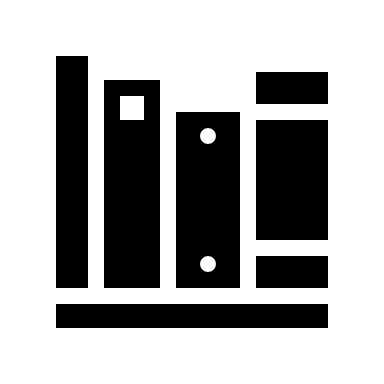 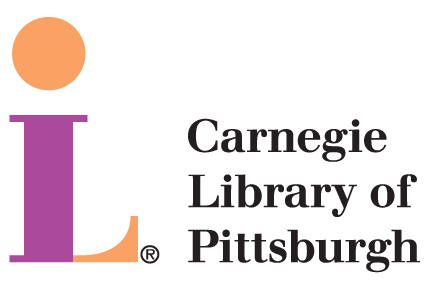 Things to Be Aware Of
Brown washing: Drawing a fictional character to be racially ambiguously brown for aesthetics or diversity
Realistic fiction about police brutality and violence, dangerous neighborhoods, and traumatic life experiences
Biographies, nonfiction, and historical fiction about slavery, civil rights, and athletes
Children of color are vastly underrepresented in every other genre (science fiction, fantasy, graphic novels, etc.)
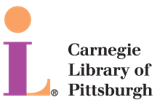 [Speaker Notes: Transitions bring in one question at a time]
Own Voice
A book that features a diverse character that is written by an author of that same diverse background, particularly those from marginalized groups.
"Even when portrayals of diverse characters by majority-group authors are respectfully and accurately done, there’s an extra degree of nuance and authority that comes with writing from lived experience. Those books that are #OwnVoices have an added richness to them precisely because the author shares an identity with the character. The author has the deepest possible understanding of the intricacies, the joys, the difficulties, the pride, the frustration, and every other possible facet of that particular life — because the author has actually lived it."  
SOURCE:https://bluecrowpublishing.com/2018/03/30/what-does-ownvoices-mean/
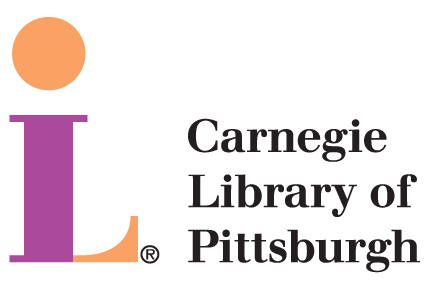 Diversity and Representation through Windows, Mirrors and Sliding Glass Doors
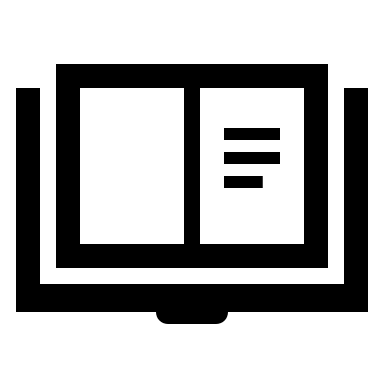 "Books are sometimes windows, offering views of worlds that may be real or imagined, familiar or strange. These windows are also sliding glass doors, and readers have only to walk through in imagination to become part of whatever world has been created and recreated by the author. When lighting conditions are just right, however, a window can also be a mirror. Literature transforms human experience and reflects it back to us, and in that reflection,  we can see our own lives and experiences as part of the larger human experience. Reading, then, becomes a means of self-affirmation, and readers often seek their mirrors in books.”
                                                                        -Rudine Simms Bishop
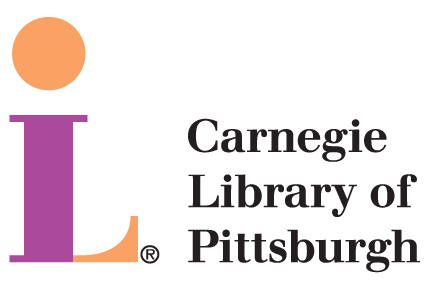 Applications
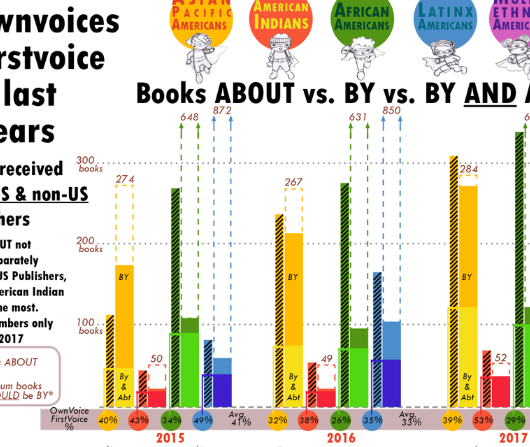 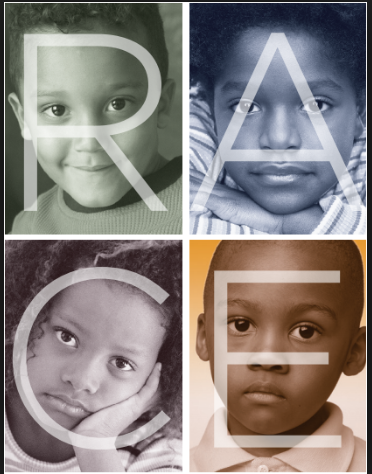 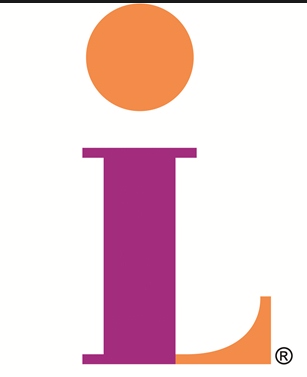 Insert your organization here!
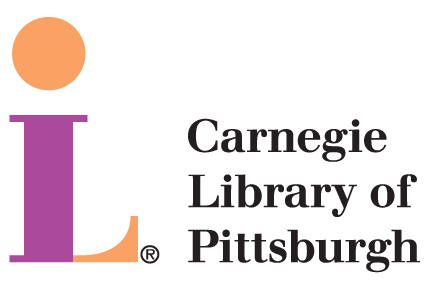 Diversity Audit
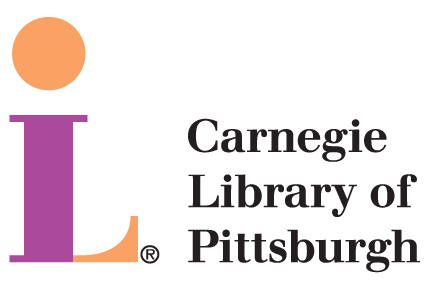 Collection Evaluation
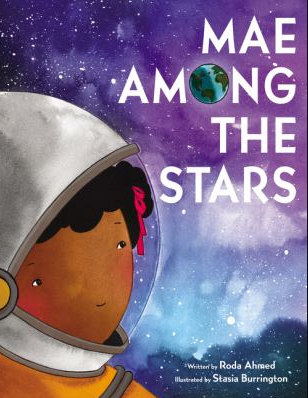 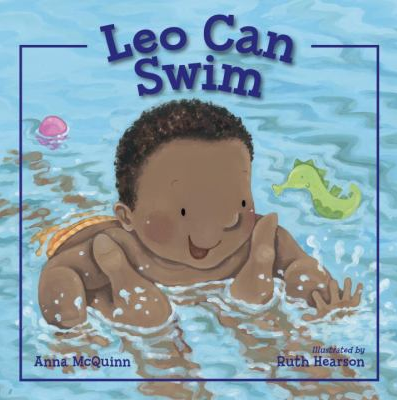 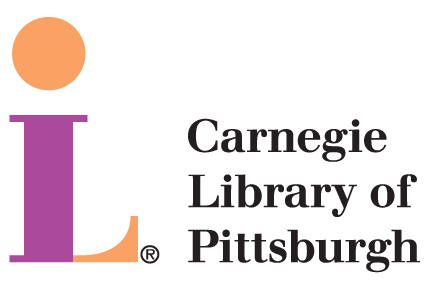 What This Looks Like in Practice
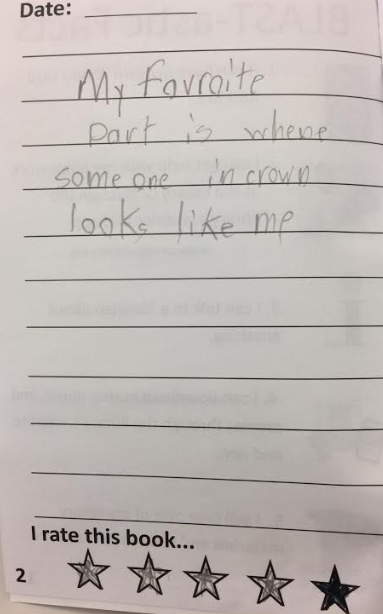 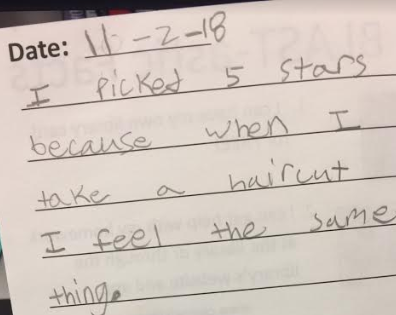 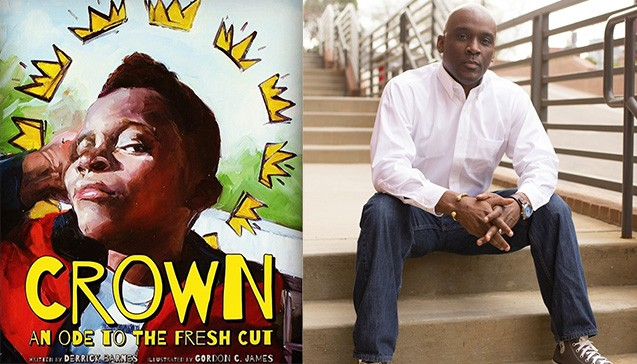 -3rd grader at PPS Concord
-3rd grader at PPS Weil
https://abookandahug.com/crown-ode-fresh-cut/
"I liked the content of the books that were selected. I appreciated that they were culturally relevant to my students."
                                               - 3rd grade teacher at PPS Weil
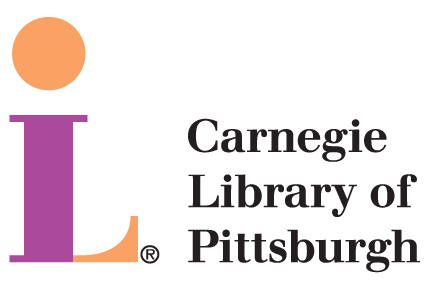 [Speaker Notes: * Feedback from Crown and Where's Rodney
* A teacher inviting a 5th grade student who had been bullied for wearing her hijab in 3rd grade into her classroom to listen to Malala's Magic Pencil 
*]
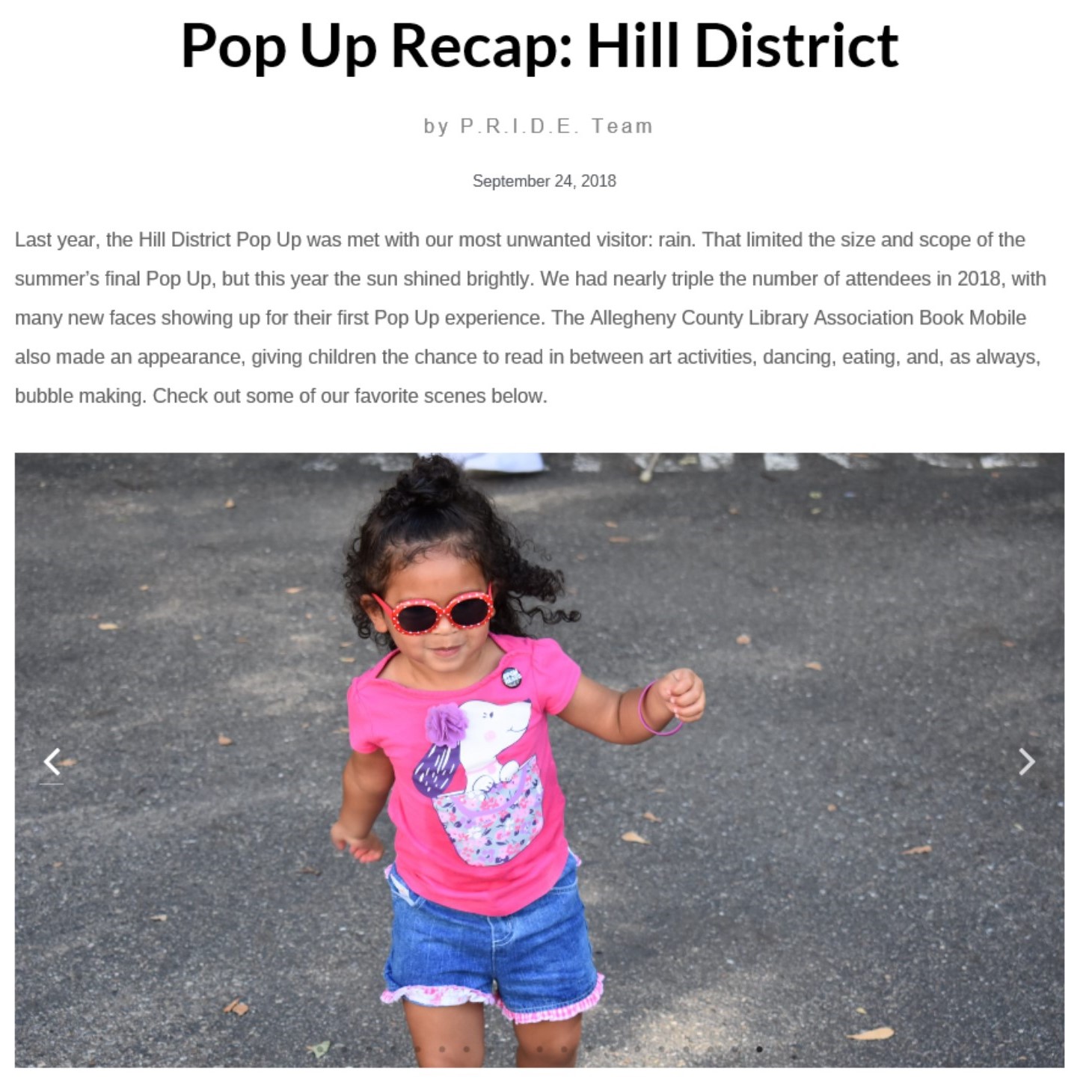 P.R.I.D.E. Pop Up Mini Art Festivals
Currently held in the East Liberty, Homewood, and Hill District neighborhoods of Pittsburgh, the P.R.I.D.E. Pop Ups are one of the only festivals in the United States with programming designed specifically to young Black children aged 3 to 8.
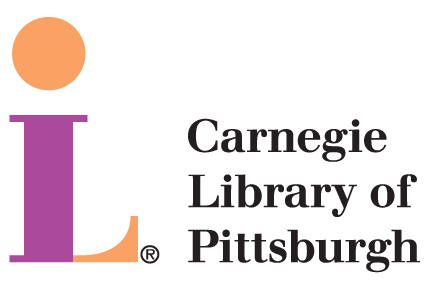 Questions?
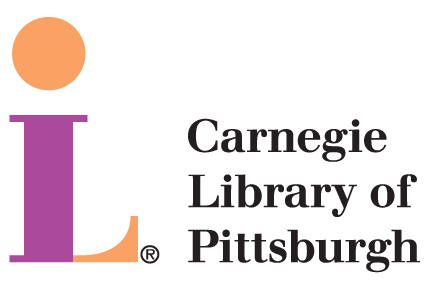